PHY 712 Electrodynamics
10-10:50 AM  MWF  Olin 107

Plan for Lecture 23:
Continue reading Chap. 11 – 
Theory of Special Relativity
Lorentz transformation relations
Energy and momentum
Electromagnetic field transformations
03/26/2014
PHY 712  Spring 2014 -- Lecture 26
1
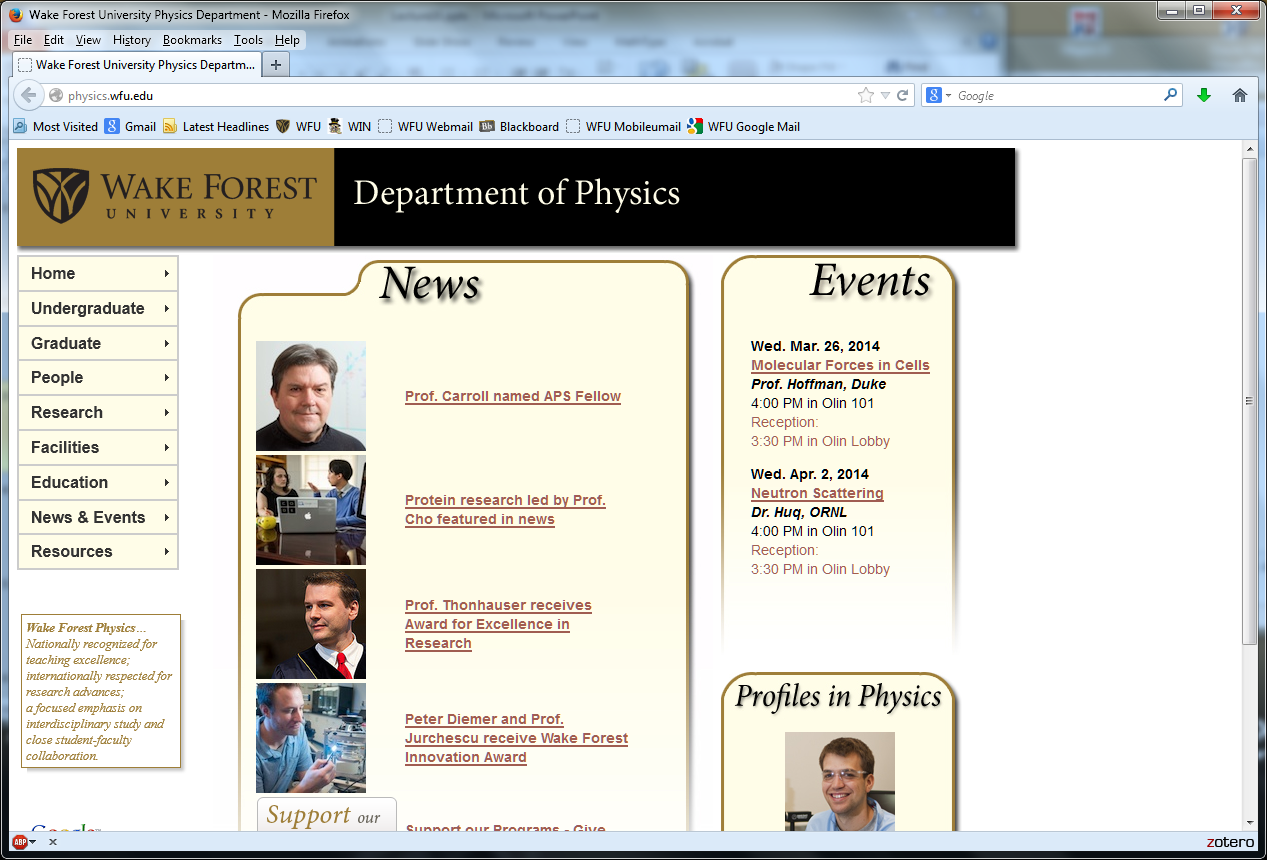 3/25/2014
PHY 770  Spring 2014 -- Lecture 16
2
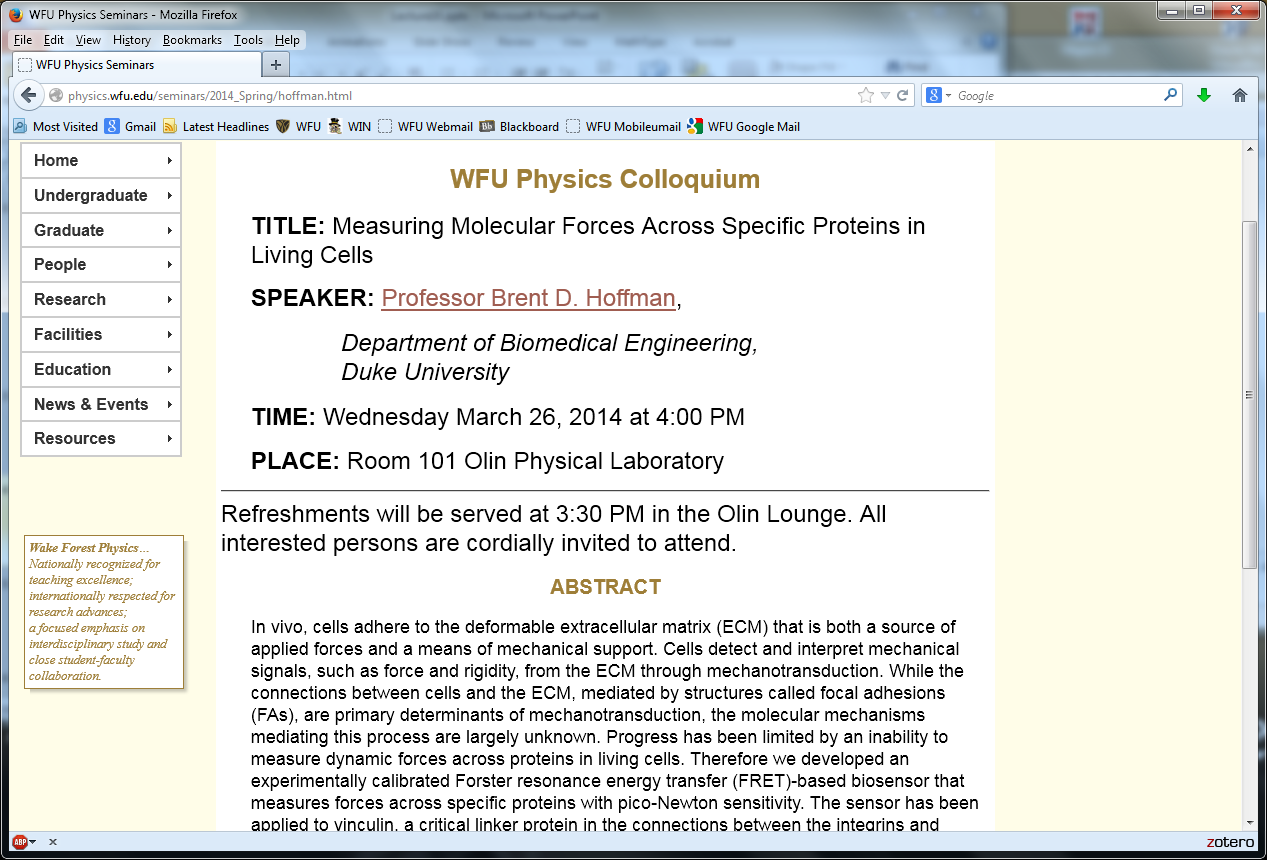 3/25/2014
PHY 770  Spring 2014 -- Lecture 16
3
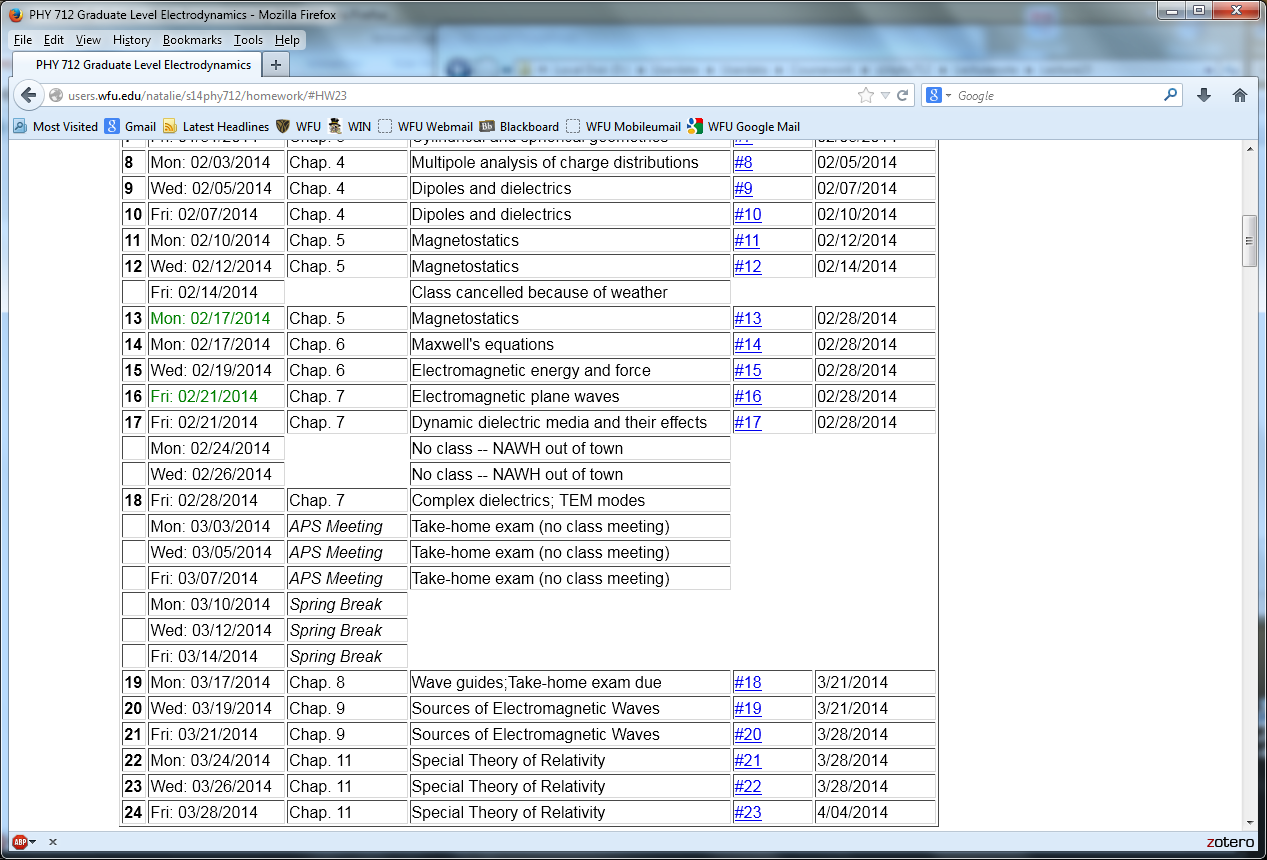 03/26/2014
PHY 712  Spring 2014 -- Lecture 26
4
Lorentz transformations
y’
y
v
x
x’
y’
x’
y
x
03/26/2014
PHY 712  Spring 2014 -- Lecture 26
5
Lorentz transformations  -- continued
03/26/2014
PHY 712  Spring 2014 -- Lecture 26
6
Lorentz transformation of the velocity
Note that the velocity components themselves do not obviously transform according to a Lorentz transformation.
03/26/2014
PHY 712  Spring 2014 -- Lecture 26
7
Velocity transformations continued:
Velocity 4-vector:
03/26/2014
PHY 712  Spring 2014 -- Lecture 26
8
Significance of 4-velocity vector:
Introduce the “rest” mass m of  particle characterized by velocity u:
Properties of energy-moment 4-vector:
03/26/2014
PHY 712  Spring 2014 -- Lecture 26
9
Properties of Energy-momentum 4-vector -- continued
03/26/2014
PHY 712  Spring 2014 -- Lecture 26
10
Summary of relativistic energy relationships
03/26/2014
PHY 712  Spring 2014 -- Lecture 26
11
Special theory of relativity and Maxwell’s equations
03/26/2014
PHY 712  Spring 2014 -- Lecture 26
12
More 4-vectors:
03/26/2014
PHY 712  Spring 2014 -- Lecture 26
13
Lorentz transformations
03/26/2014
PHY 712  Spring 2014 -- Lecture 26
14
4-vector relationships
03/26/2014
PHY 712  Spring 2014 -- Lecture 26
15
Special theory of relativity and Maxwell’s equations
03/26/2014
PHY 712  Spring 2014 -- Lecture 26
16
Electric and Magnetic field relationships
03/26/2014
PHY 712  Spring 2014 -- Lecture 26
17
Field strength tensor
Transformation of field strength tensor
03/26/2014
PHY 712  Spring 2014 -- Lecture 26
18
03/26/2014
PHY 712  Spring 2014 -- Lecture 26
19